Interreg V-A Rakousko – Česká republika
Interreg Rakousko - ČR/ Oddělení projektové podpory
1
Obecné informace
Výzva vyhlášena - kontinuální
Zejména regionální a místní projekty s přeshraničním významem
Nutno splnit minimálně tři kritéria spolupráce ze čtyř definovaných:
Společná příprava projektu
Společná realizace projektu
Společný personál
Společné financování
Kritéria společné přípravy a realizace je nutno splnit vždy
Aktivity musí mít dopad v programovém území:
ČR – Jihomoravský kraj, Jihočeský kraj a Vysočina
Rakousko - Mostviertel-Eisenwurzen, Sankt Pölten, Waldviertel, Weinviertel, Wienr Umland-Nordteil, Wien, Innviertel, Linz-Wels, Mühlviertel, Steyr-Kirchdorf
Partneři – výzkumné instituce, školy, VŠ, subjekty veř. správy, neziskovky, malé a střední podniky, … (ne politické strany a FO)
Minimálně dva partneři, jeden z ČR, jeden z Rakouska, vedoucí partner
Výše příspěvku max. 85% způsobilých nákladů projektu
Návrh projektu česky i německy
Interreg Rakousko - ČR/ Oddělení projektové podpory
2
Prioritní osy
Posilování výzkumu, technického vývoje a inovací
Investiční priorita 1a – posilování výzkumné a inovační infrastruktury a kapacit pro rozvoj vynikající úrovně výzkumu a podpora odborných středisek
Přípravné studie a plánovací aktivity pro investice VaV, které budou využívány společně
Investice do společného vybavení, modernizace a rozšíření laboratoří, které mají přeshraniční význam
Podpora konkrétních přeshraničních aktivit a podpora přípravy implementace výsledků
Investiční priorita 1b – podpora podnikových investic ….
Životní prostředí a zdroje
Interreg Rakousko - ČR/ Oddělení projektové podpory
3
Prioritní osy
Rozvoj lidských zdrojů
Investice do vzdělávání, odborné přípravy a školení za účelem získávání zkušeností a CŽV
Adaptace vzdělávání ekonomickým a sociálním podmínkám region
Harmonizace systému vzdělávání pro potřeby společného trhu práce
Rozvoj a implementace společných opatření formou
Studijních plánů/osnov
Studijní a zaměstnaneckých výměn
Bilaterálních vzdělávacích plánů
Jazykového vzdělávání
Udržitelné sítě a institucionální spolupráce
Podpora přeshraniční spolupráce komunit a institucí ve společném regionu
Podpora spolupráce obcí, měst, regionů a institucí
Posilování sítí na lokální úrovni a podpora potenciálu rozšiřování spolupráce s přeshraničním rozměrem a cílem
Posilování integrace v malém měřítku
Studia a odborné kvalifikace, plánování aktivit
Interreg Rakousko - ČR/ Oddělení projektové podpory
4
Interreg V-A SK-CZ
Interreg SK-CZ/ Oddělení projektové podpory
5
Obecné informace
Vyhlášení výzvy 8.2.2016
Zejména regionální a místní projekty s přeshraničním významem
Nutno splnit minimálně tři kritéria spolupráce ze čtyř definovaných:
Společná příprava projektu
Společná realizace projektu
Společný personál
Společné financování
Kritéria společné přípravy a realizace je nutno splnit vždy
Aktivity musí mít dopad v programovém území:
ČR – Jihomoravský, Zlínský a Moravskoslezský
Slovensko - Trnavský, Trenčianský a Žilinský kraj
Partnery mohou být veřejnoprávní instituce, neziskové organizace, podnikatelské subjekty
Výše dotace – max. 85% způsobilých nákladů projektu
Interreg SK-CZ/ Oddělení projektové podpory
6
Prioritní osy
podpora investic podniků do výzkumu a inovací a propojení podniků, center výzkumu a vývoje a VŠ
investice do vzdělávání, odborné přípravy a školení za účelem získávání zručnosti a CŽV
zachování, ochrana, propagace a rozvoj přírodního a kulturního dědictví
podpora právní a správní spolupráce a spolupráce mezi občany a institucemi
Interreg SK-CZ/ Oddělení projektové podpory
7
Danube Transnational Programme
Podpora ekonomické, místní a sociální soudržnosti
Podpora projektů do výše max. 85%
Dvoukolová výzva:
Expression of interest (2015 podáno 576 návrhů)
Výzva vybraným projektům k dopracování plné žádosti
Výzva bude 2016
Priority:
Inovativní a sociálně odpovědný region
Ekologicky a kulturně odpovědný region
Lépe propojený a energeticky odpovědný region
Dobře spravovaný region
Interreg Danube/ Oddělení projektové podpory
8
Danube Transnational Programme
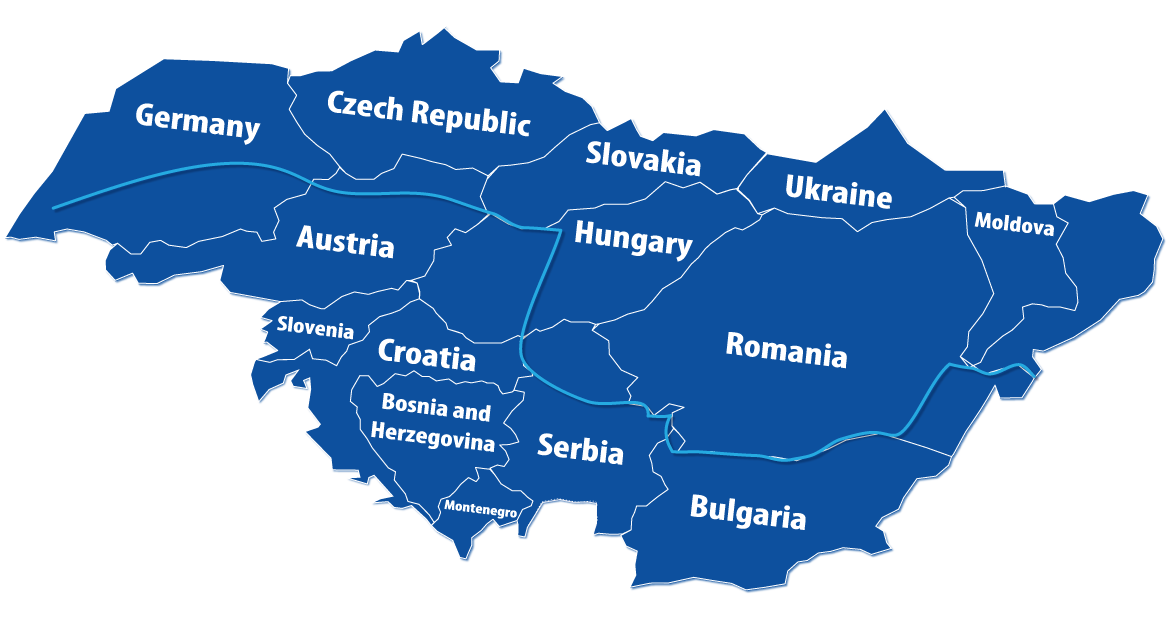 Interreg Danube/ Oddělení projektové podpory
9
Děkujeme za pozornost
Ing. Jana Smítalová

549 49 3375
smitalov@fsps.muni.cz
A33/122


Mgr. Roman Drga

549493587, 724352930
drga@fsps.muni.cz
A33/111
Interreg Rakousko - ČR/ Oddělení projektové podpory
10